Дифференциация звуков С-СЬ
Мы слепили снежный ком, Шляпу сделали на нем, Нос приделали, и в миг Получился …
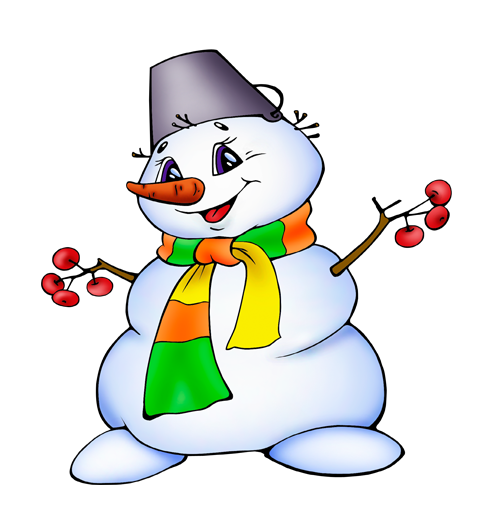 Спинкою зеленовата,Животиком желтовата,Чёрненькая шапочкаИ полоска шарфика.
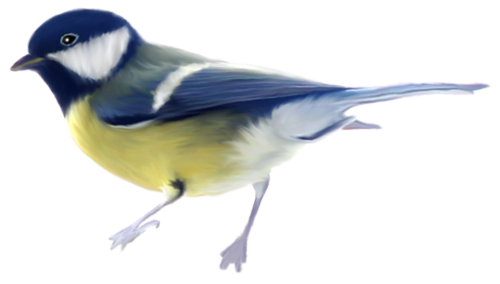 Вся сверкает, серебрится Эта чудо-крошка. Но в дождинку превратится, На твоей ладошке.
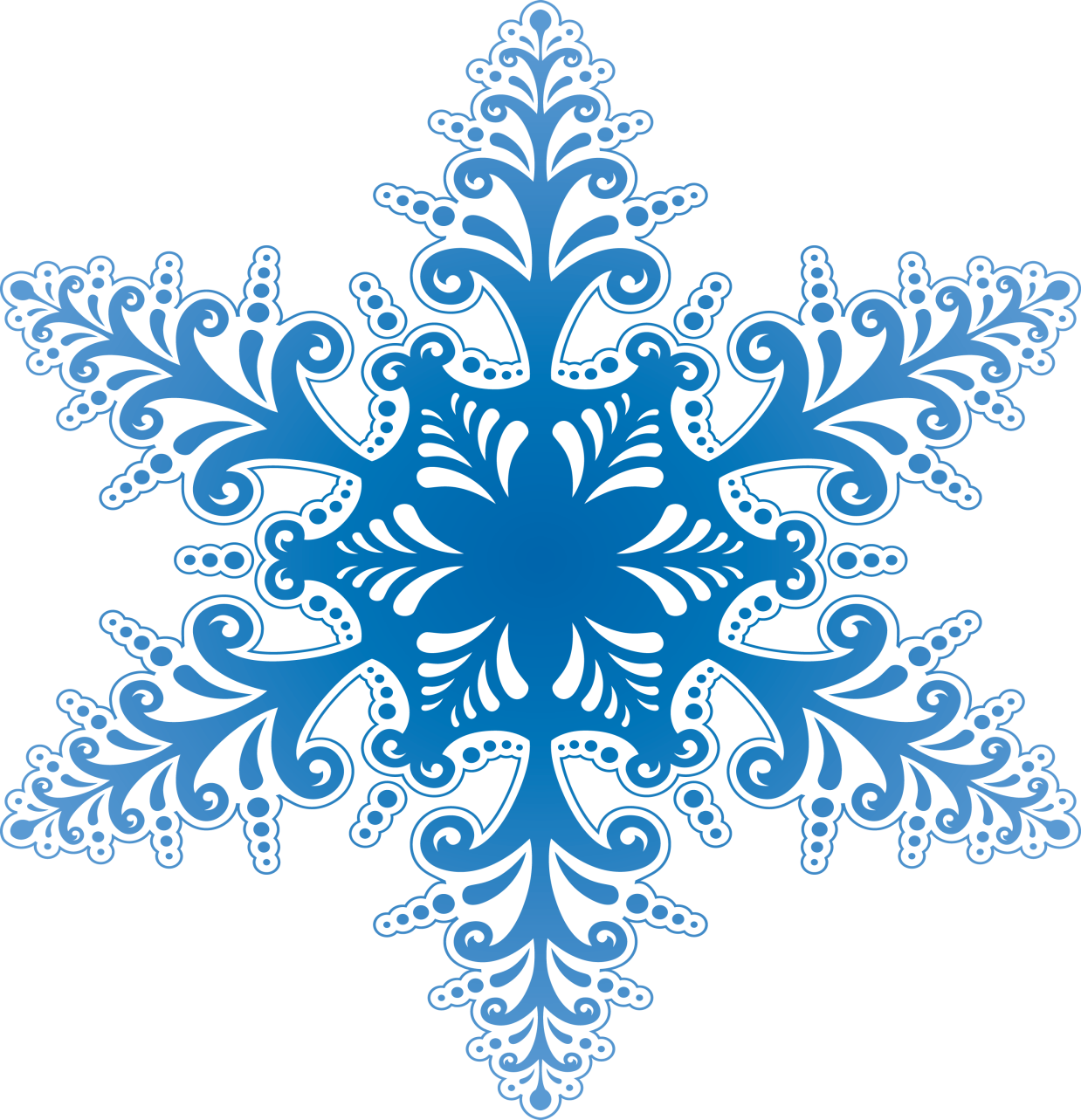 Я - внучка Мороза и Вьюги,Являюсь сюда каждый год!Со мною снежинки-подругиВесёлый ведут хоровод.
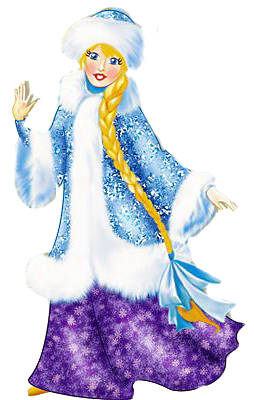 Красногрудый, чернокрылый,Любит зёрнышки клевать,С первым снегом на рябинеОн появится опять.
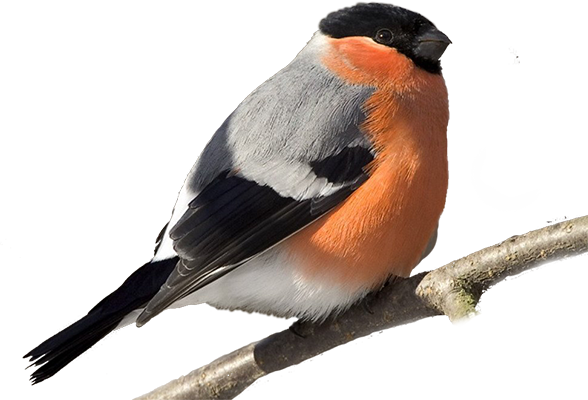 Появляется ночами.Где её мы повстречаем? -На суку в лесу  сидит,Зорко мышек сторожит. Про неё идёт молва -Никогда не спит ... .
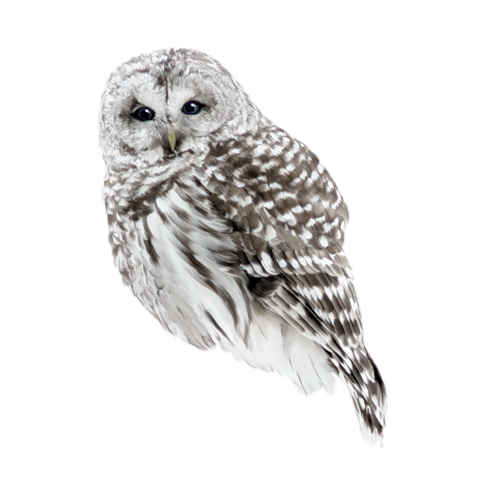 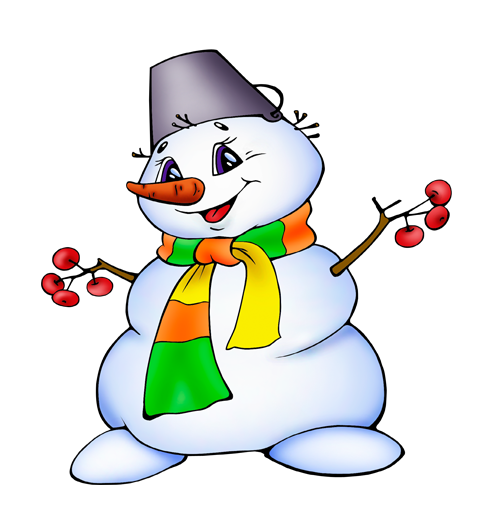 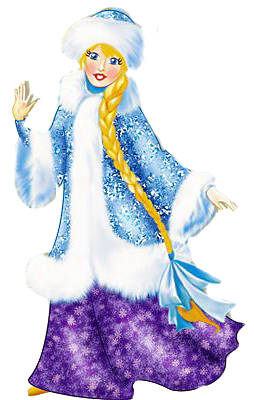 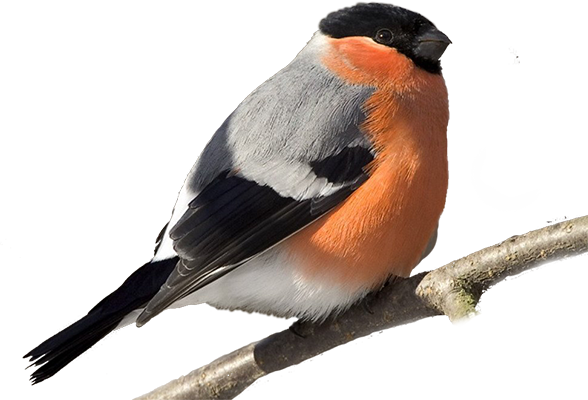 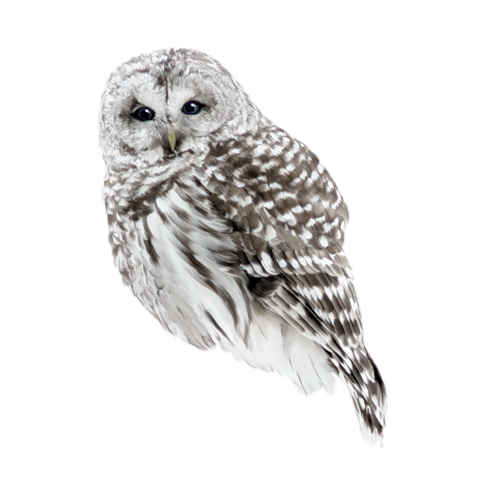 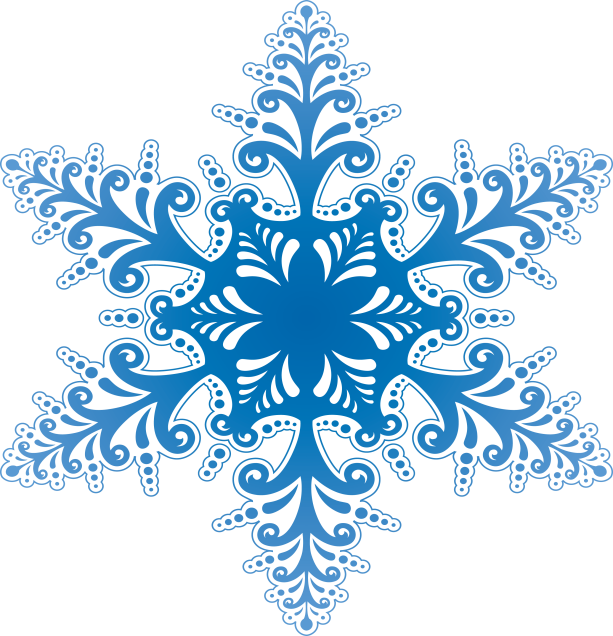 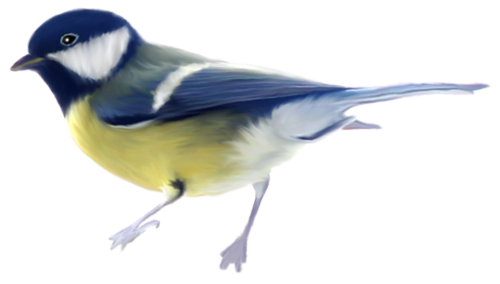 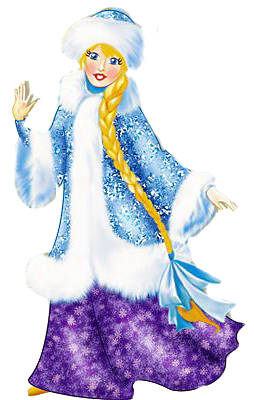 ?
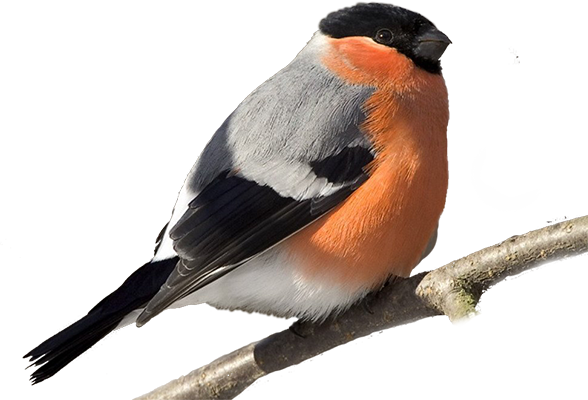 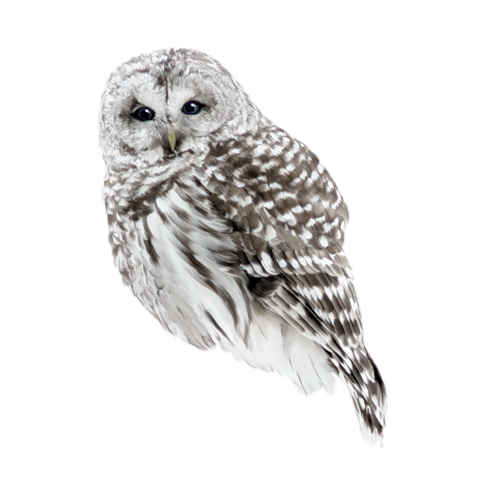 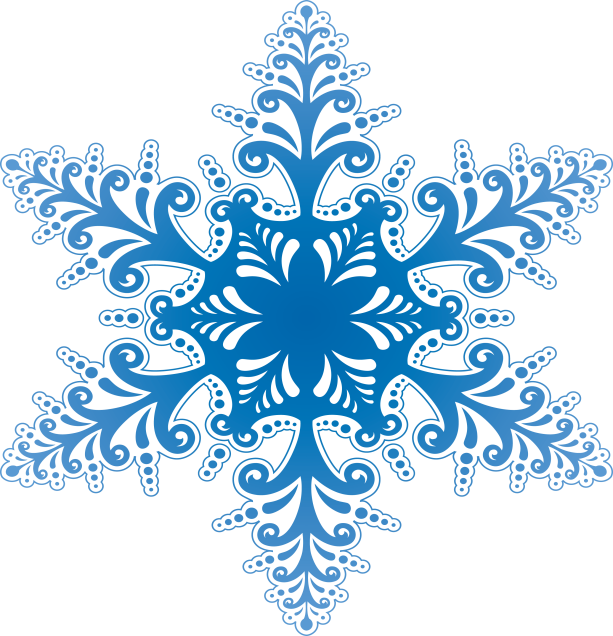 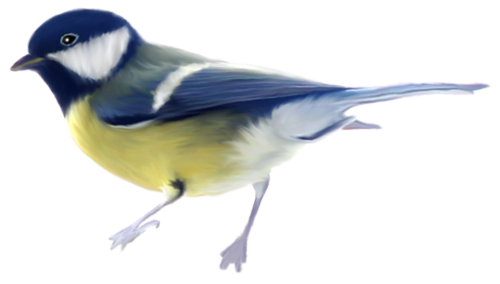 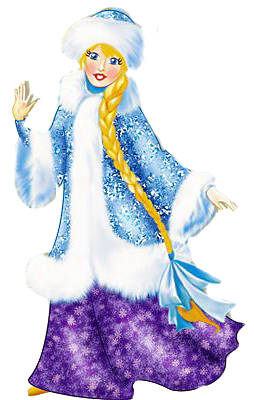 ?
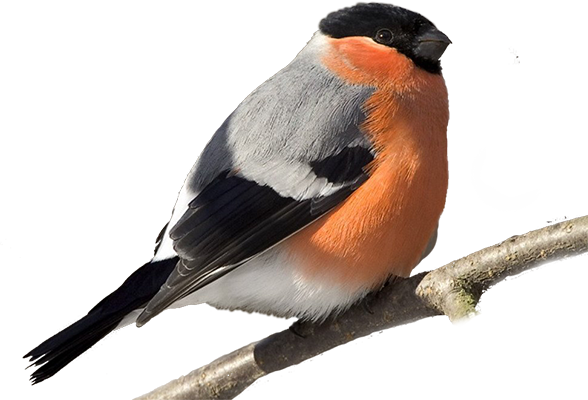 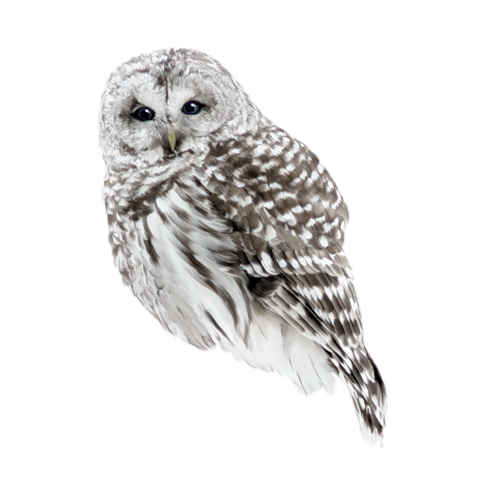 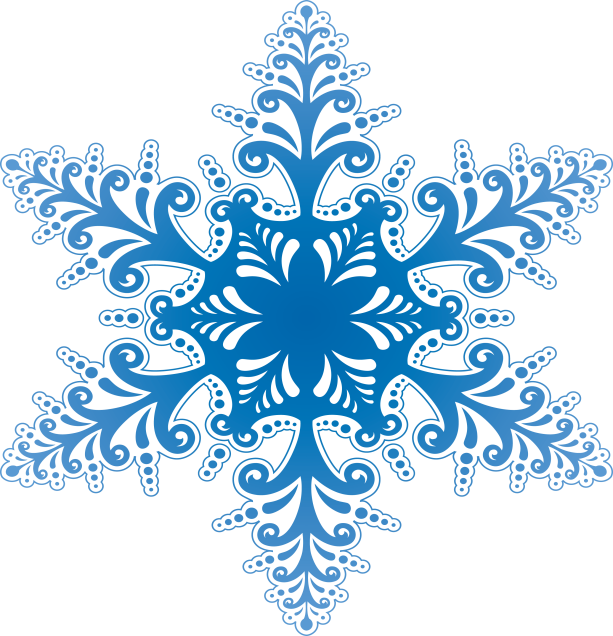 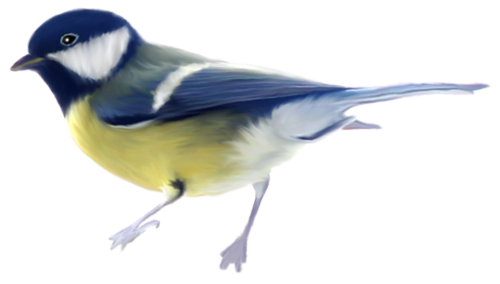 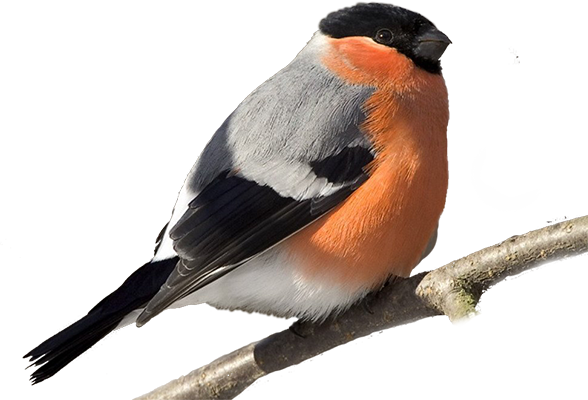 ?
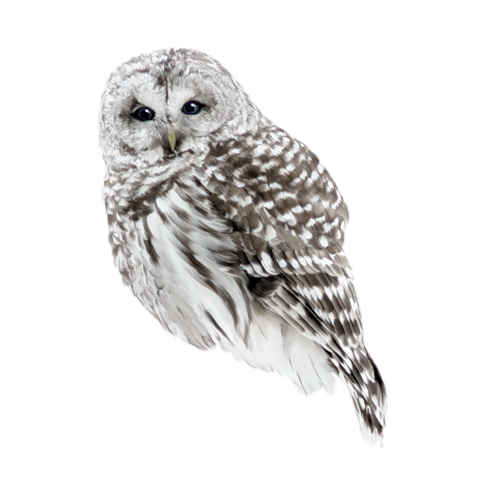 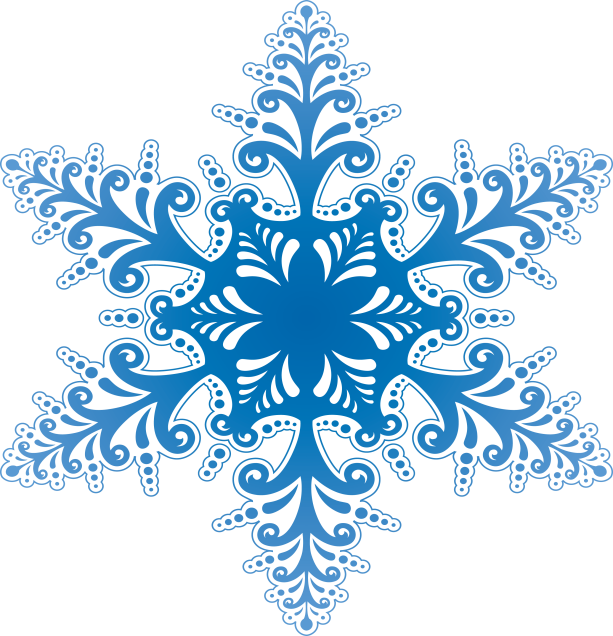 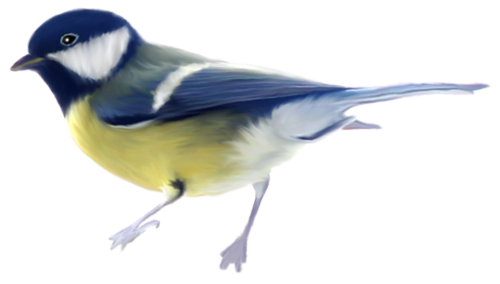 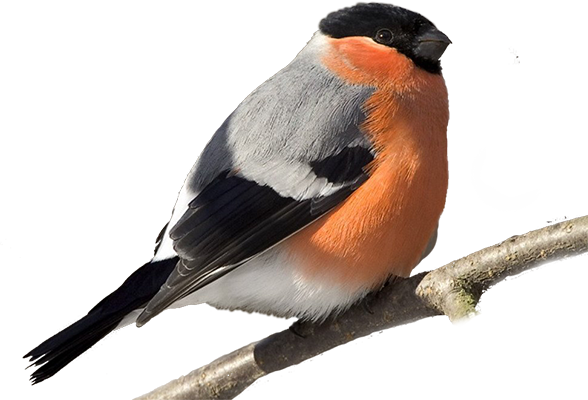 ?
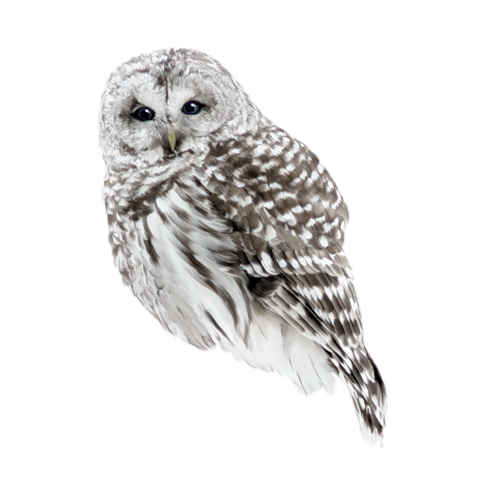 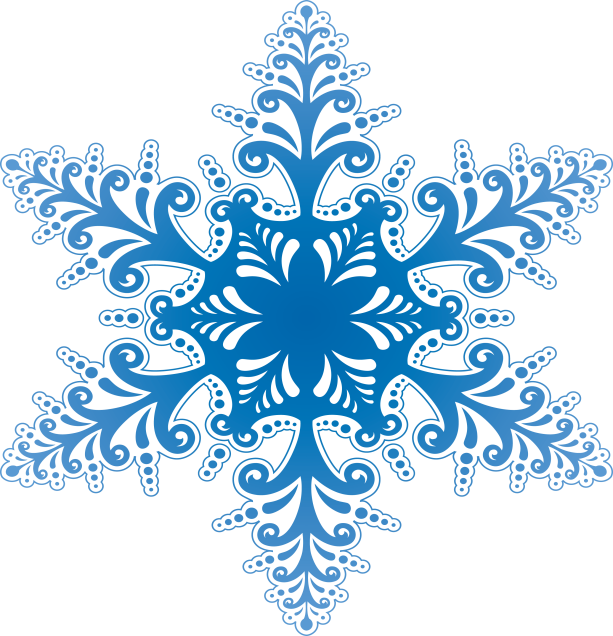 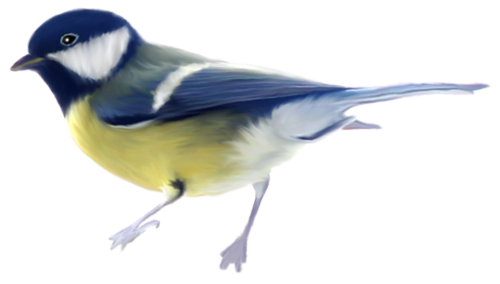 ?
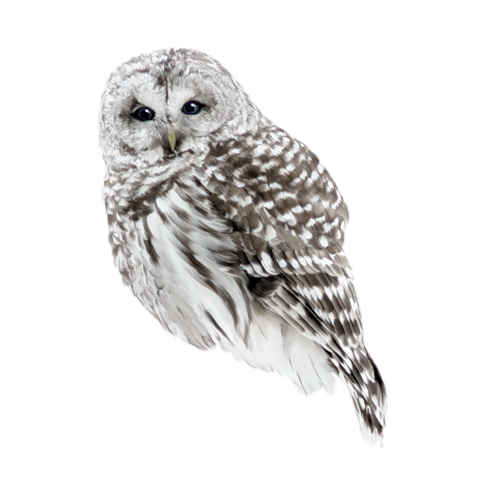 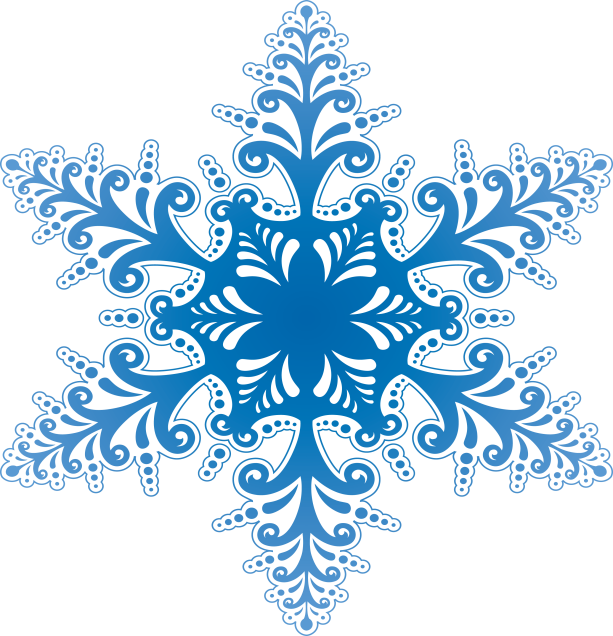 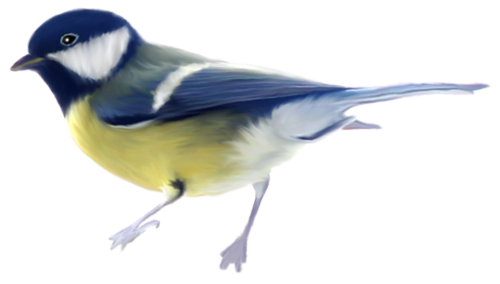 ?
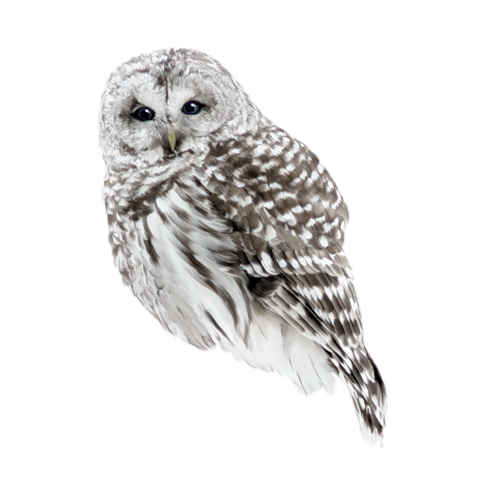 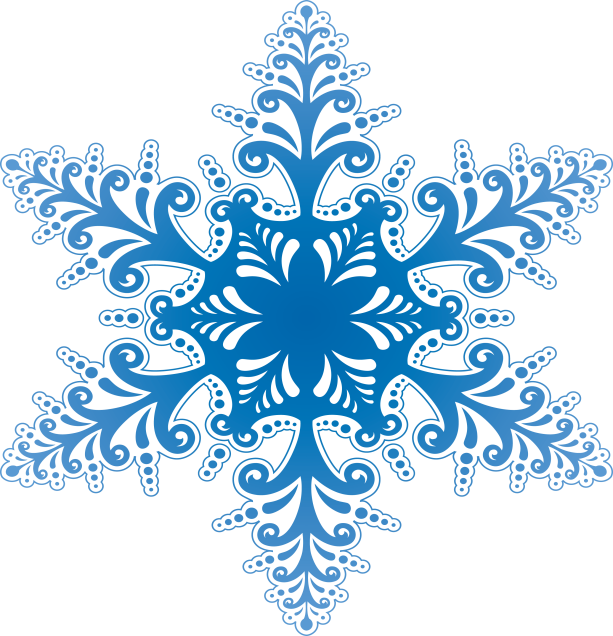 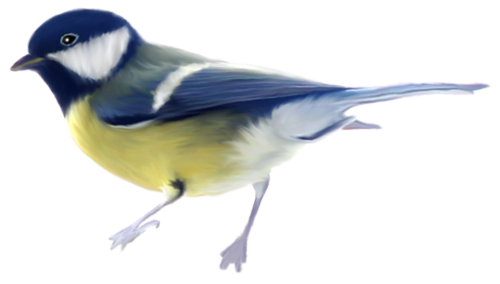 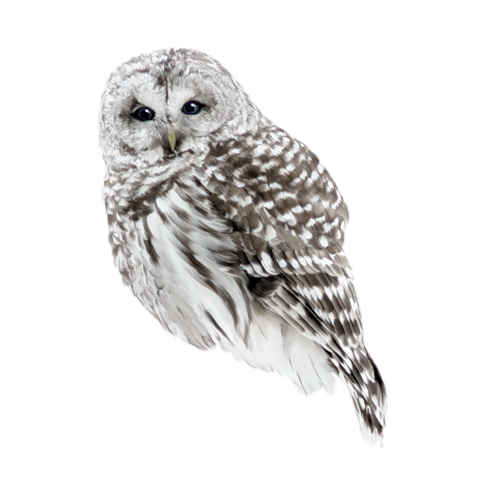 ?
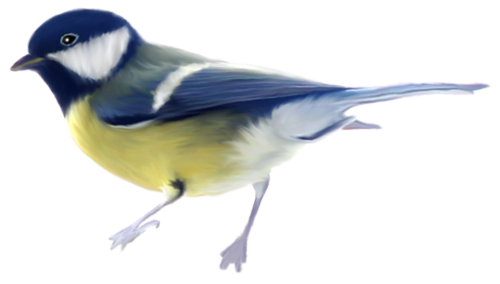 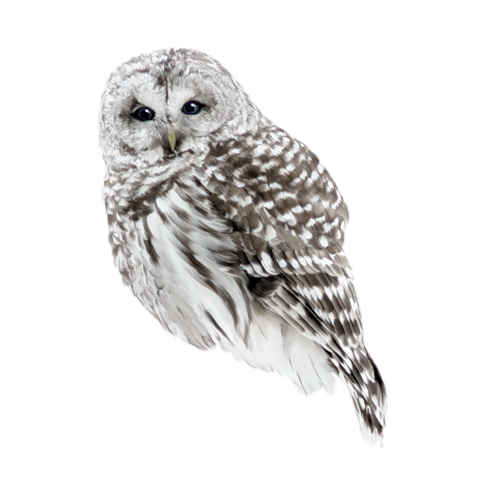 ?
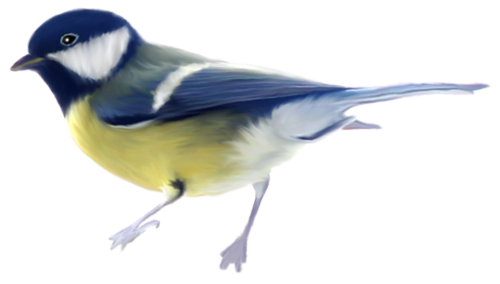 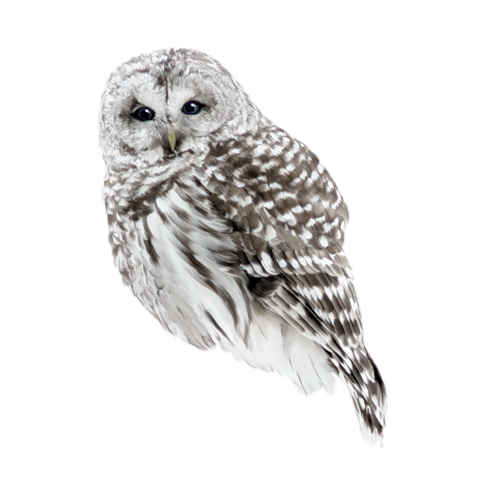 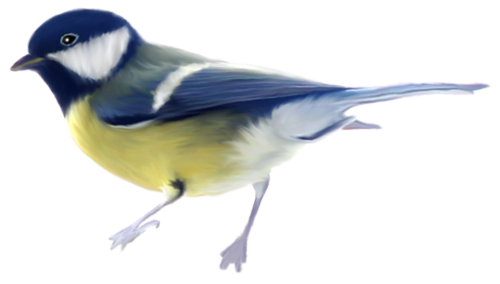 В каком слове слышим твёрдый звук «С», в каком - мягкий звук «СЬ»
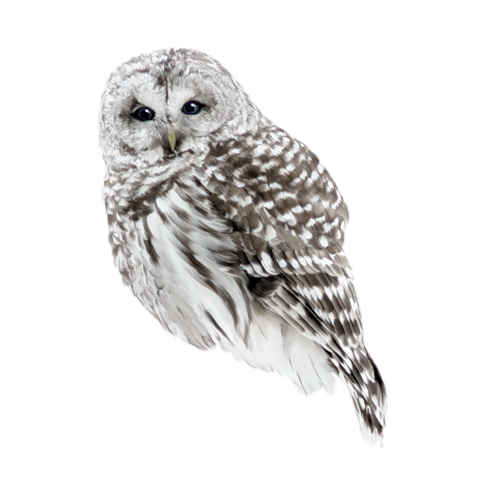 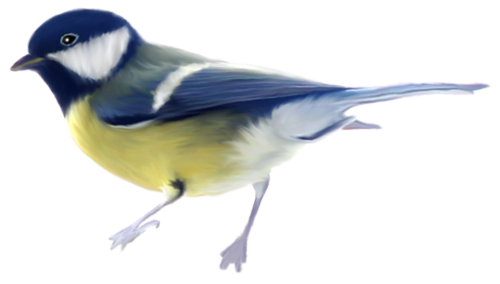 Мягкий звук «СЬ» в  слове  «синица»,  твёрдый звук «С» в слове «сова»
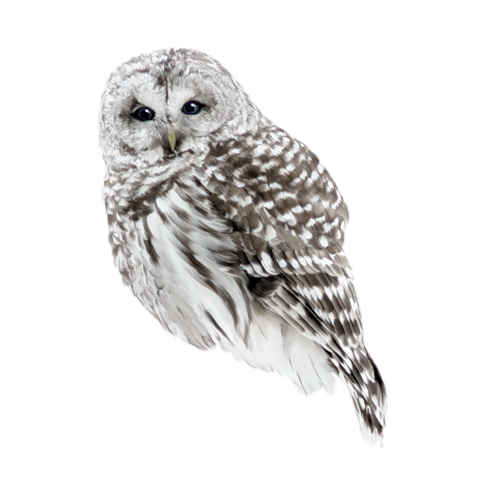 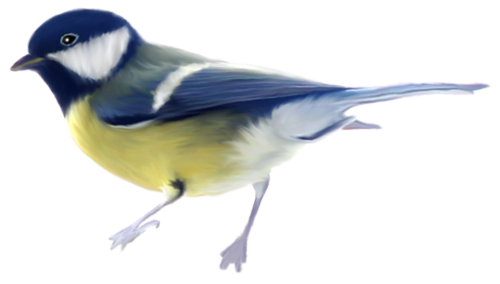 Назови слова, которые начинаются с мягкого звука "Сь"
http://www.ja-zdorov.ru/blog/polza-semechek-podsolnuxa/
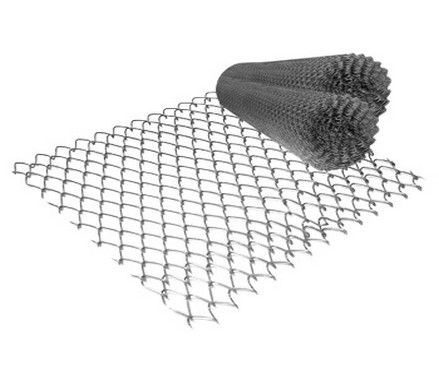 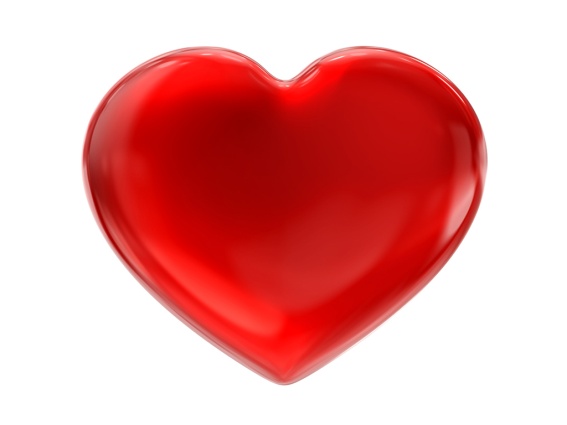 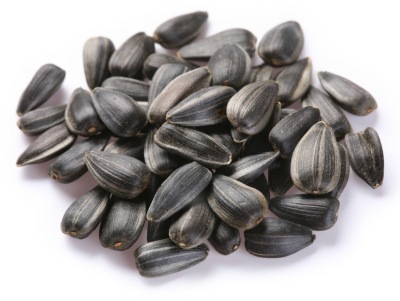 СЕТКА
СЕРДЦЕ
СЕМЕЧКИ
http://www.ja-zdorov.ru/blog/polza-semechek-podsolnuxa/
http://www.ja-zdorov.ru/blog/polza-semechek-podsolnuxa/
http://www.ja-zdorov.ru/blog/polza-semechek-podsolnuxa/
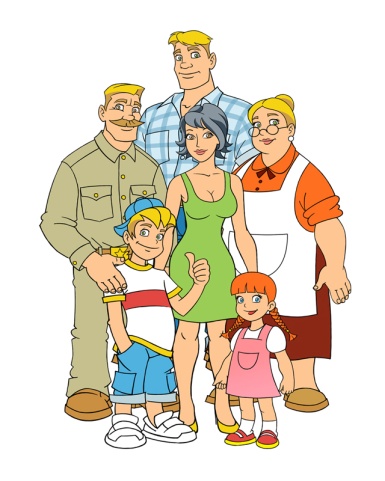 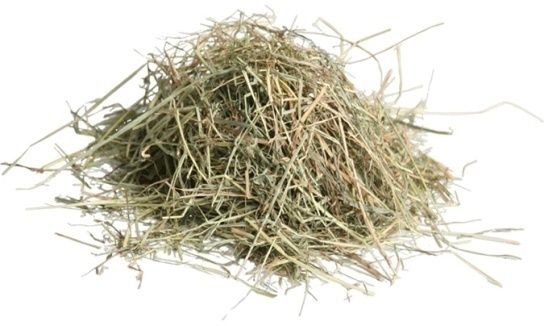 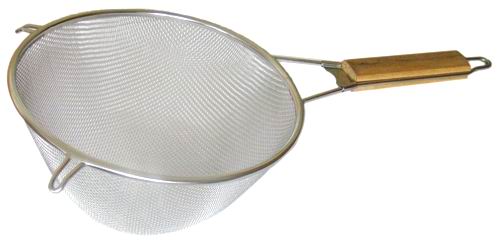 СИТО
СЕНО
СЕМЬЯ
Назови слова, которые начинаются с твердого звука "С"
http://www.ja-zdorov.ru/blog/polza-semechek-podsolnuxa/
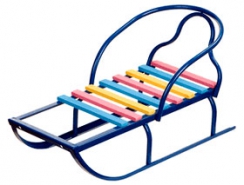 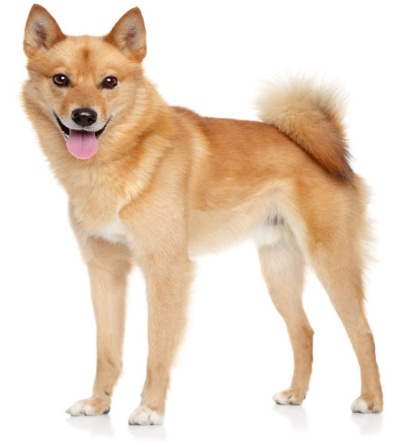 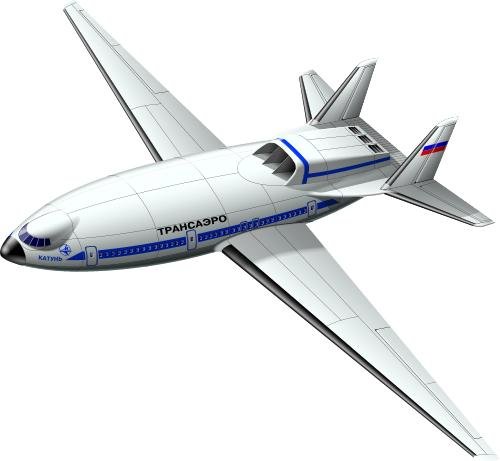 САНИ
СОБАКА
САМОЛЁТ
http://www.ja-zdorov.ru/blog/polza-semechek-podsolnuxa/
http://www.ja-zdorov.ru/blog/polza-semechek-podsolnuxa/
http://www.ja-zdorov.ru/blog/polza-semechek-podsolnuxa/
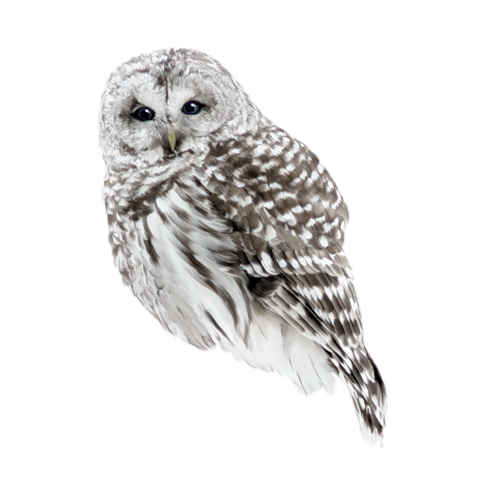 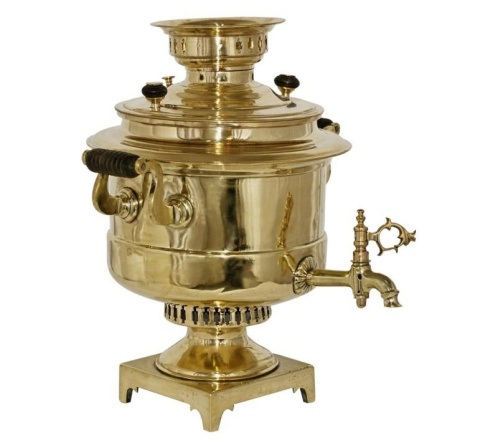 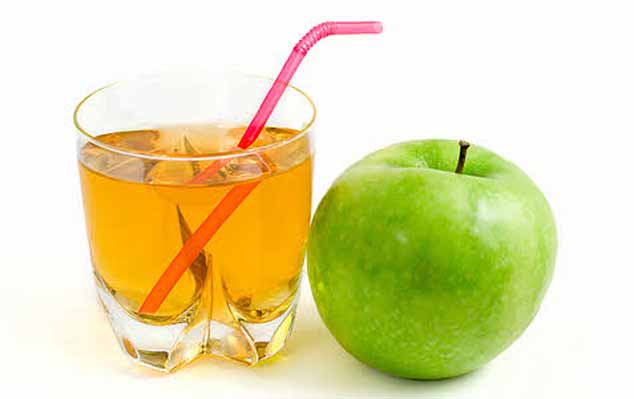 СОК
САМОВАР
СОВА
Самостоятельно  назови  слова,   которые начинаются с твердого звука "С", а затем с мягкого звука "Сь"
http://www.ja-zdorov.ru/blog/polza-semechek-podsolnuxa/
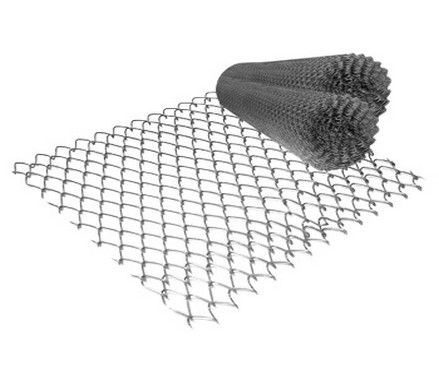 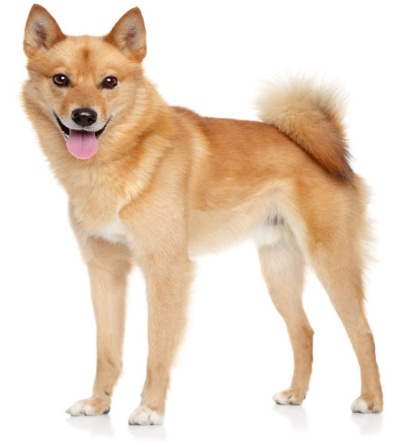 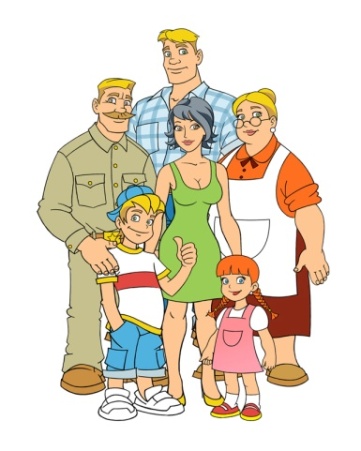 СЕТКА
СОБАКА
СЕМЬЯ
http://www.ja-zdorov.ru/blog/polza-semechek-podsolnuxa/
http://www.ja-zdorov.ru/blog/polza-semechek-podsolnuxa/
http://www.ja-zdorov.ru/blog/polza-semechek-podsolnuxa/
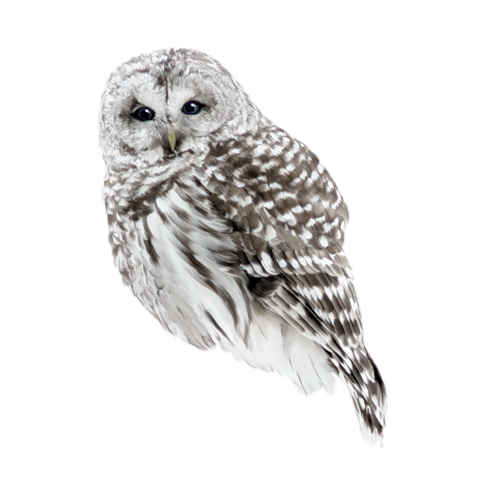 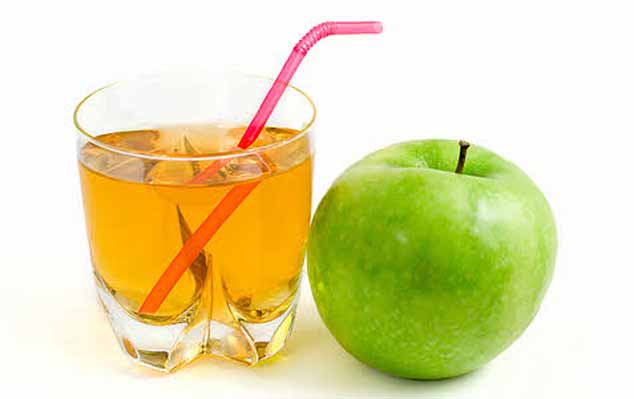 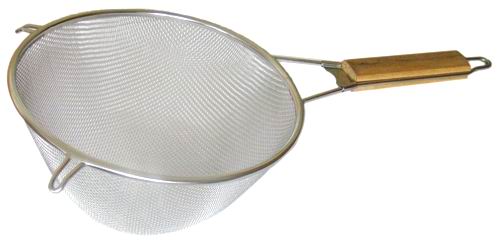 СОК
СИТО
СОВА
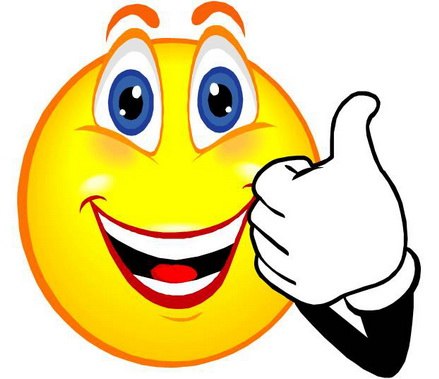 Пояснительная записка к авторскому медиаресурсу
 
Автор: Зотова Евгения Владимировна
Место работы: МБДОУ ЦРР «Детский сад №4» п.звёздный, Пермский край
Должность: учитель-логопед
Вид ресурса: презентация PowerPoint .
Название ресурса:  Дифференциация звуков с, сь в слогах, словах.
Техническое оснащение: компьютеры или ноутбуки.
Краткое описание ресурса: отгадывание загадок, игра: «Чего не стало?», называние слов со звуками с,сь; их дифференциация.
Цель и задачи ресурса: автоматизация и дифференциация звуков с, сь в словах. Развитие зрительной памяти, внимания, мышления.
Актуальность и значимость ресурса: возможно использование учителями-логопедами детских садов и родителями при коррекции звуков с, сь на этапе их автоматизации и дифференциации.
Практическое применение: индивидуальная работа на логопедических занятиях по автоматизации и дифференциации звуков с, сь.
Методика работы:
Индивидуальная работа. Ребёнок работает за компьютером, слушая инструкции.
Интернет-ресурсы:http://lykoshko.wordpress.com/tag/история-появления-снеговика /http://shkolazhizni.ru/archive/0/n-21895/http://deti-online.com/zagadki/http://chudesenka.ru/publ/17-1-0-127http://danlik.ru/snezhinka-konstantin-balmont/http://www.liveinternet.ru/users/4693073/post196174580/http://demiart.ru/forum/index.php?showtopic=12964http://www.numama.ru/zagadki-dlja-malenkih-detei/zagadki-o-zhivoi-prirode/zagadki-pro-sovu.htmlhttp://fotki.yandex.ru/users/lara58-58/view/412369?page=13http://0day-4you.ru/page/106/http://www.pevchee.ru/http://www.rabica.kiev.ua/http://www.ja-zdorov.ru/blog/polza-semechek-podsolnuxa/http://www.ideal-zoo.com/seno.htmlhttp://hozmeloch.ru/shop/tag/sitohttp://abali.ru/?p=9906https://www.fl.ru/users/goodesigner/viewproj.php?prjid=3251336http://kolyaskin-ek.ru/poleznoe/21811/http://lifedog.ru/breed/karelian-bear-dog/http://dayfun.ru/archives/9636http://www.reaa.ru/cgi-bin/yabb/YaBB.pl?num=1330838755/0http://cutlife.ru/zdorove/yablochnyj-sok-v-domashnih-usloviyah-polza-i-protivopokazaniya.html